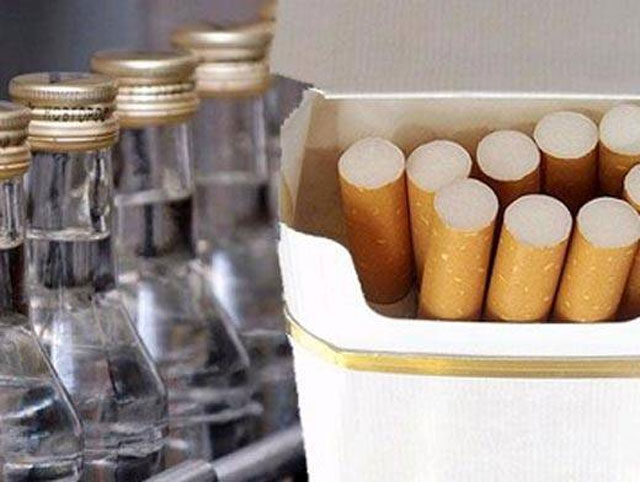 Реклама табака и алкоголя
Цель
Познакомить учащихся с рекламными приёмами.
Задачи
Обсудить цель рекламы.
    Описать рекламные приёмы.
Потребитель – это тот, кто покупает и использует товары.
    Приём – это способ что-то сделать.
    Рекламный приём – это способ продать потребителю товар.
Рекламе табака и алкоголя всегда уделялось много внимания в связи с тем, что реализация этого товара опутана множеством ограничений и обязательств. 
    Рекламу товара, который не является полезным, а является вредным, тем более в больших и постоянных количествах, нельзя назвать добросовестной. 
     Производители специфических товаров преследуют маркетинговые цели, стремятся  продать больше продукции и регулярно, следовательно, несут огромные затраты на рекламу
Спонсорство, заявленное компаниями-производителями табака и алкоголя, преобладает в сфере спортивных мероприятий. 
     Мы хорошо помним наружные щиты, сменяющиеся рекламные блоки на бортах хоккейных кортов или в перерывах трансляций футбольных матчей, рекламные надписи марок сигарет на болидах "Formula 1" (команда "Scuderia Ferrari" – торговая марка "Marlboro"). И все чаще внимание законодательства привлекает именно эта отрасль рекламораспространения.
Спортивные мероприятия привлекают в большей степени молодежь и людей разного возраста, интересующихся спортом. 
     Рекламировать для них специфические продукты – это побуждать молодых людей попробовать табачные изделия и, таким образом, положить начало регулярному курению, поощрять взрослых начать курить, направлять курильщиков курить еще больше, подрывать мотивацию курильщиков к прекращению курения или побуждать бывших курильщиков к возобновлению пагубной привычки.
Эксперимент
Эксперимент включал опрос и работу с фокус-группой, творческое задание. На выполнение задания давалось 5 – 10 минут. Опрашиваемым   предлагалось ответить на четыре вопроса. 
        Два из них предполагали  "закрытый диалог" типа вопрос-ответ: "Считаете ли Вы курение отрицательным явлением? Обращаете ли Вы внимание на надпись: "Минздрав предупреждает: курение опасно для вашего здоровья. 18+"?". Два других вопроса предполагали размышления по проблеме отношения к специфической рекламе.В результате эксперимента были сделаны выводы, что большинство опрашиваемых считает курение отрицательным явлением в обществе и объясняет это вредом для здоровья, хотя многие из опрашиваемых относят себя к "курящей аудитории". 
       Большая часть опрашиваемых (чуть больше половины) обращают внимание на надпись: "Минздрав предупреждает: курение опасно для вашего здоровья. 18+".
В результате исследования был сделан вывод, что способы рекламирования табака и алкоголя не очень разнообразны, как, например, в рекламе других видов товаров, но они должны отличаться емкостью и определенной системой образов.
Вывод
Рекламные агентства любыми приёмами стараются привлечь покупателя.
Будьте здоровы, взрослые и дети!
    Ешьте фрукты, соки пейте!
    Закаляйтесь, спортом занимайтесь!
    Телевизором пореже увлекайтесь!
    И рекламе верьте иногда,
    Будете счастливыми тогда.